A Study ofMain Memory Database System- General Idea and Applications
Hongnan Li
Yanpu Li
Chong Zhou
[Speaker Notes: This PowerPoint Template includes a series of slide masters with predefined layouts and color schemes for formatting slides
 Slide Masters are displayed when you right click on a slide and select Layout from menu]
Agenda
General idea of MMDB
   - Mechanisms and details
Application demonstration 
   - SAP HANA
Key Features
All data permanently store in main memory 
Pros
Better response time
Cons
Unstable store media
Comparison of MMDB and Disk DB with large cache
Disk DB
MMDB
Large Cache
in memory
Main memory
Data
Data
Disk
Data
Comparison of MMDB and Disk DB with large cache
1.Disk DB does not take full advantage of memory.
Even if all data fits in memory, the structures and algorithms are designed for disk access.
		B+ tree is designed to access the disk data. 
Algorithms
1 must compute the disk address
2 buffer manager check whether this page is in memory or not
Properties differences


Commit processing
Recovery
Concurrency control
Index
Data representation
Performance
Atomicity, Consistency and Durability
How can MMDB hold these?
Commit processing
Recovery
Commit Processing
Protect against media failures
Use log, log must reside in stable storage (Disk)

Improvement
Pre-commit
Group commit
Small amount of stable memory
Stable memory
Special Purpose Hardware 
Battery-backed up memory 
Uninterruptable power 
Error detecting  and correcting memory
An Example of Backup Battery
Uninterruptable power Supply
Error-Correcting Memory(ECCM)
http://en.wikipedia.org/wiki/ECC_memory
Recovery
Checking-point bring a copy of main memory to Disk
Store in big blocks, big block is efficient in written.
Improvement on Failure Recovery 
Recover on demand
Using disk array to parallel recover.
Concurrency Control
Disk DB locking
Using hash table





Mechanism of MMDB locking
“2 bits locking”
Pay a little more space per records
Disk
Record
Lock table
Locking
Structure:
0
0
Record
Is any one in waiting list? “1” means yes, “0”means no.
Is any one locking this record? “1” means yes, “0”means no.
How this locking mechanism work?
t1
Waiting List
0
0
Record
t2
t1
Waiting List
1
0
Record
t1
Waiting List
t2
1
1
Record
0
1
Record
1
0
Record
t2
Waiting List
0
0
Record
Index
Random access is much faster than disk access
Hashing (for random access) is faster
T-tree for sorted data
Save access time
Using pointer
Save some space
T-tree
http://en.wikipedia.org/wiki/T-tree#/media/File:T-tree-2.png
T-tree node
Draw a picture
Using Pointer
Key1
www.wikipidia.org/......./.......................
Key2
Pointer
Key3
Pointer
Pointer is not suitable for Disk DB, because theoretically, using pointer will increase one I/O for each access. Since nothing can guarantee pointer and value will be on same block.
Data Clustering and Migration
Not eager to cluster objects, since random access is much faster than Disk DB
In Disk DB
Serial Access N block
Accessing time = seeking time + rotating time + N * transfer time
Radom Access N block
Accessing  time= N*(seeking time + rotating time + transfer time)
Performance
Metric
Processing time (CPU time)
Backup and checking points algorithms is critical,
since it need to access Disk.

Metric of Disk DB 
- I/O cost
Applications of Main-memory DB
Demand vary fast data access, storage

Applications do not have a disk 

Sophisticated data manipulation

ACID properties still apply
23
SAP HANAAn In-memory Database System
24
SAP HANA
An in-memory database and application platform
10 – 1000x faster than a regular database
Column and row store
Sums, indexes, materialized views and aggregates are not required 
SAP HANA can scale up to 6 TB for a single system, up to 112 TB in a cluster 
Used by large companies 
Written in C++
25
What SAP HANA can provide?
26
SAP HANA Data Processing
27
[Speaker Notes: http://bi-insider.com/portfolio/sap-hana-platform-technical-overview/]
SAP HANA Architecture
28
SAP HANA Platform
29
[Speaker Notes: http://itgility.com/solutions/converged-infrastructure/ci-for-business-analytics/]
ACID Properties
HANA writes savepoints to disk at frequent intervals

HANA saves a log of each database change to a flash disk

If power goes out, HANA loads the last savepoint and play the logs back
30
Key features
Always store data on disk and loads parts of database tables on demand

All queries have real-time access to data, relational database system
31
SAP HANA Installation on Eclipse
Open Eclipse, choose in the menu bar Help > Install New Software...
For Eclipse Luna (4.4), add the URL https://tools.hana.ondemand.com/luna.
Press Enter to display the available features.
Select the desired features and choose Next.
On the next wizard page, you get an overview of the features to be installed. Choose Next.
Confirm the license agreements and choose Finish to start the installation.
32
HANA Eclipse Studio
33
Architecture of SAP HANA
Distributed HANA System:
-One cluster
-Multiple servers
-N active servers & M standby servers
-Shared-nothing approach
-Shared file system: General Parallel File System(HDD:data storage, Flash: log storage)
34
Role of the Server
Name Server
-topology, data location
-type: (master, slave)
Index Server
-the actual data stores, the engines processing the data
-type: (worker, standby);(master, slave)
Statistics Server
-status, performance, resource consumption
35
Storage Layout Example:
36
Example of Failure
37
Drawbacks
Complexity:
-multiple configuration and actual roles for each node(master, slave, worker, standby).
Not Active-Active:
-resemble cold cluster technology
(N+1 topology->N+M)
Time-consuming for Recovery
Downtime during Scale-out
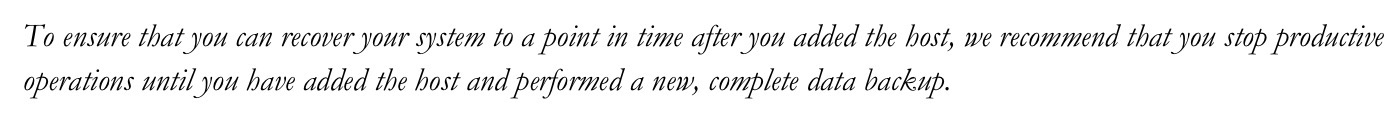 38
Reference
Hector Garcia-Molina, Member, IEEE, and Kenneth Salem, Member, IEEE “Main Memory Database Systems: An Overview”
http://itgility.com/solutions/converged-infrastructure/ci-for-business-analytics/
http://bi-insider.com/portfolio/sap-hana-platform-technical-overview/
40